HIAP Training Manual Overview
Ilona Kickbusch
HiAP Trainers' Meeting 
Geneva, Starling Hotel, 24-26 March 2015
WHO HIAP Training Manual
Introduction to the determinants of health
21st century health dynamics and inequalities
Health in All Policies
The policy making process
Role of government in WOG approches
Preparing policy briefs
Role on  non-governmental stakeholders in HIAP/WOS approaches
Negotiating for health
Implementation at different levels
Measuring progress in health
Kickbusch, WHO Health in All Policies Training: 
Trainers' meeting 24-26 March 2015, Geneva
Dynamics and complexity
Kickbusch, WHO Health in All Policies Training: 
Trainers' meeting 24-26 March 2015, Geneva
Governance
“The sum of the many ways individuals and institutions, public and private, manage their common affairs. 
It is a continuing process through which conflicting or diverse interests may be accommodated and cooperative action may be taken. It includes formal institutions and regimes empowered to enforce compliance, as well as informal arrangements that people and institutions either have agreed to or perceive to be in their interest.” 
       (The Commission in Global Governance, 1995)
Kickbusch, WHO Health in All Policies Training: 
Trainers' meeting 24-26 March 2015, Geneva
Health Diplomacy
Negotiating for health in the face of other interests

Building relationships and alliances for health outcomes and addressing health determinants

 creating opportunities for mutual gain
Kickbusch, WHO Health in All Policies Training: 
Trainers' meeting 24-26 March 2015, Geneva
Health: Complex policy problem
Recognition that public health policy needs new approaches in order to be able to address very complex policy problems.  

Assess uncertainty
Assess levels of agreement
Assess spread of knowledge and capacity
Prioritize iterative learning processes

Incentivize intelligent risk taking
Kickbusch, WHO Health in All Policies Training: 
Trainers' meeting 24-26 March 2015, Geneva
21st century dynamics: Starting point
The challenges facing public health, and the broader world context in which we struggle, have become too numerous and too complex for a business as usual approach.

Margaret Chan, DG WHO
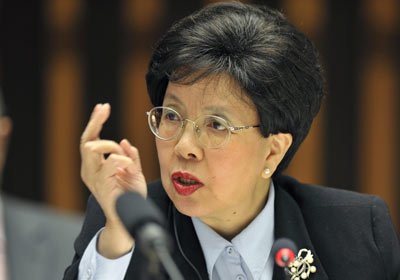 Kickbusch, WHO Health in All Policies Training: 
Trainers' meeting 24-26 March 2015, Geneva
GLOCAL: Trans-boundary collective  action
Trade
Mobility/Migration
Environment 
Infectious disease
Intellectual property
Food/soda
Disaster response
Global Crime
Terrorism
 Knowledge

High degree of uncertainty 
High degree of interconnectedness
Need for collective action
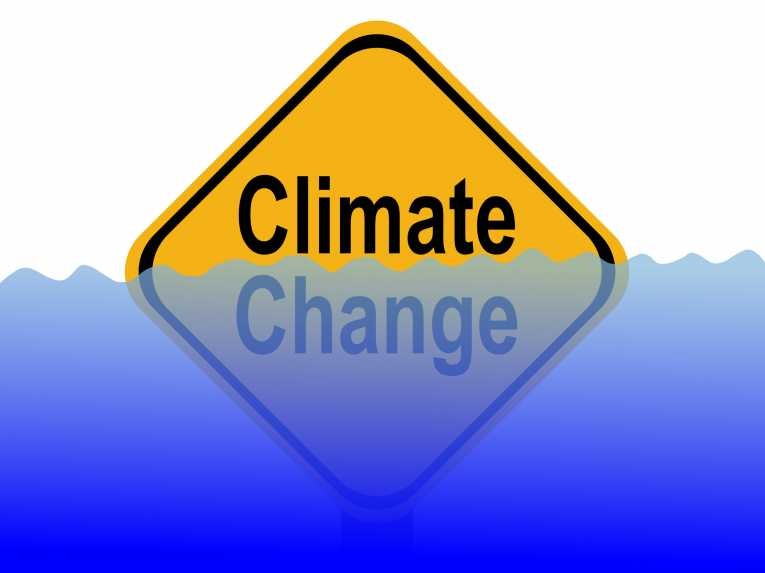 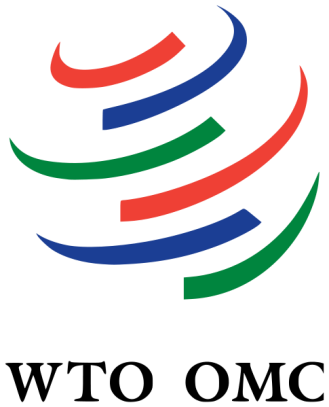 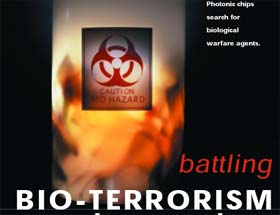 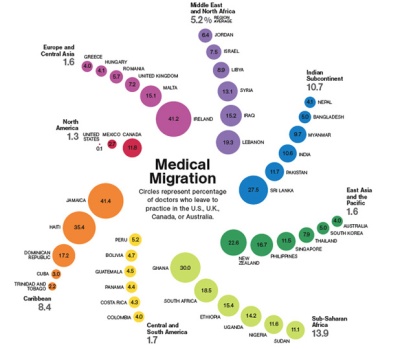 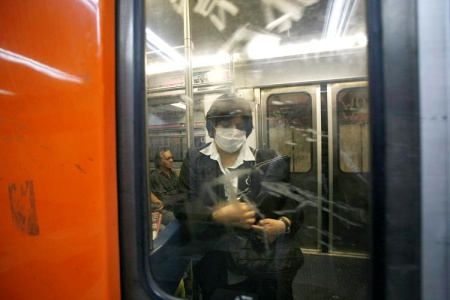 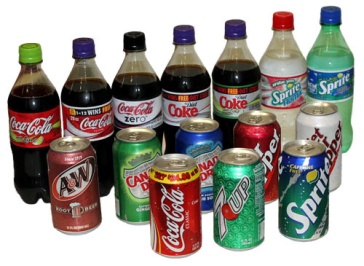 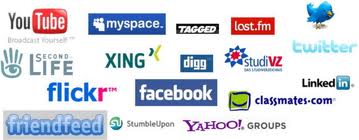 Kickbusch, WHO Health in All Policies Training: 
Trainers' meeting 24-26 March 2015, Geneva
Interconnectedness
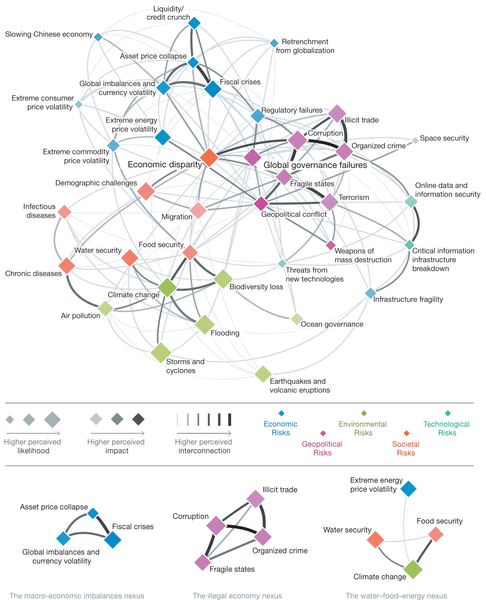 Interconnectedness of issues and of governance levels
Kickbusch, WHO Health in All Policies Training: 
Trainers' meeting 24-26 March 2015, Geneva
Rise of systemic risk
Systemic risk is the risk of “breakdowns in an entire system, as opposed to breakdowns in individual parts and components”.

Systemic risks are characterized by:

modest tipping points combining indirectly to produce large failures

risk-sharing or contagion, as one loss triggers a chain of others

“hysteresis”, or systems being unable to recover equilibrium after a shock

                                                                                                           (World Economic Forum)
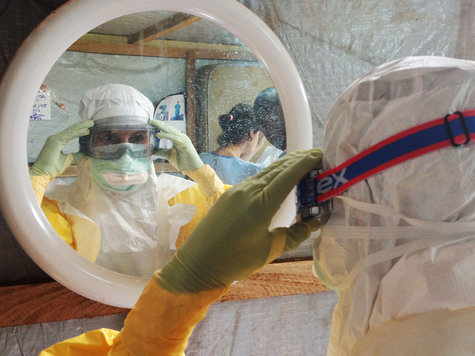 Kickbusch, WHO Health in All Policies Training: 
Trainers' meeting 24-26 March 2015, Geneva
Core set of risks
Economic risks
Environmental risks
Geopolitical risks
Societal risks
Technological risks
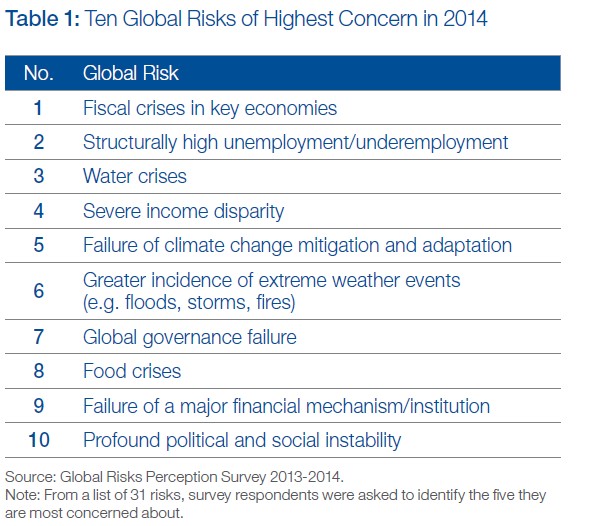 Kickbusch, WHO Health in All Policies Training: 
Trainers' meeting 24-26 March 2015, Geneva
Societal Risks
The societal category captures risks related to social stability – such as severe income disparities, food crises and dysfunctional cities –  and public health, such as pandemics, antibiotic-resistant bacteria and the rising burden of chronic disease
Kickbusch, WHO Health in All Policies Training: 
Trainers' meeting 24-26 March 2015, Geneva
Growing disparity a political risk
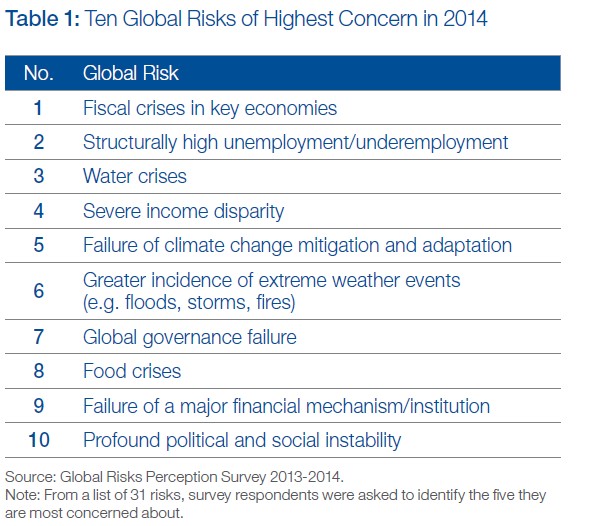 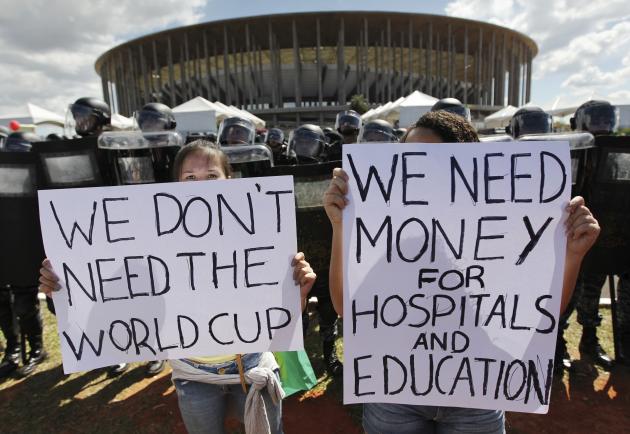 Kickbusch, WHO Health in All Policies Training: 
Trainers' meeting 24-26 March 2015, Geneva
Complexity
The complexity of these problems require systems approaches and networked responses at all levels and force policy makers to move beyond silos. 
Wicked problems require innovative, comprehensive solutions that can be modified in the light of experience and on-the-ground feedback. 
The solution depends on how the problem is framed and vice-versa (i.e. the problem definition depends on the solution)
Kickbusch, WHO Health in All Policies Training: 
Trainers' meeting 24-26 March 2015, Geneva
Framing
Kickbusch, WHO Health in All Policies Training: 
Trainers' meeting 24-26 March 2015, Geneva
Health
Preferred frame: 

	Health is a precondition, outcome, and indicator of a sustainable society


	Health is a social goal of governments
Kickbusch, WHO Health in All Policies Training: 
Trainers' meeting 24-26 March 2015, Geneva
Collective impact
„committment of a group of important actors from different sectors to a common agenda for solving a specific social problem“
A common agenda
Shared measurement systems
Mutually reinforcing activities
Continuous communication
Back bone support organisations
Kickbusch, WHO Health in All Policies Training: 
Trainers' meeting 24-26 March 2015, Geneva
WHO Health Security Framing 2007
Kickbusch, WHO Health in All Policies Training: 
Trainers' meeting 24-26 March 2015, Geneva
Economic framing
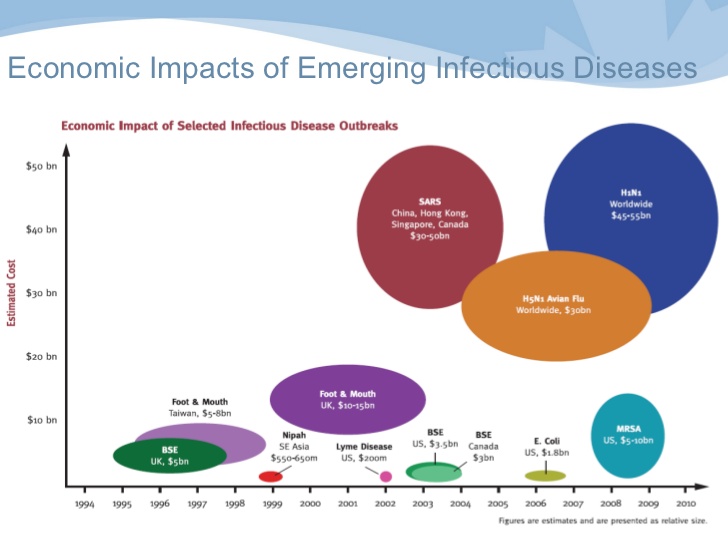 Kickbusch, WHO Health in All Policies Training: 
Trainers' meeting 24-26 March 2015, Geneva
Sustainability Framing
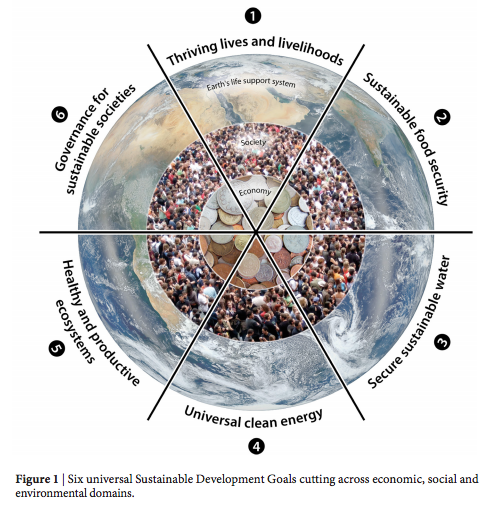 Kickbusch, WHO Health in All Policies Training: 
Trainers' meeting 24-26 March 2015, Geneva
Determinants framing
Kickbusch, WHO Health in All Policies Training: 
Trainers' meeting 24-26 March 2015, Geneva
New frames: PDOH // CDOH
The power constellations  and ideological positions  that impact on health 

- Promoting consumption at the expense of health and wellbeing
    Kickbusch 2014
Kickbusch, WHO Health in All Policies Training: 
Trainers' meeting 24-26 March 2015, Geneva
Anti microbial resistance
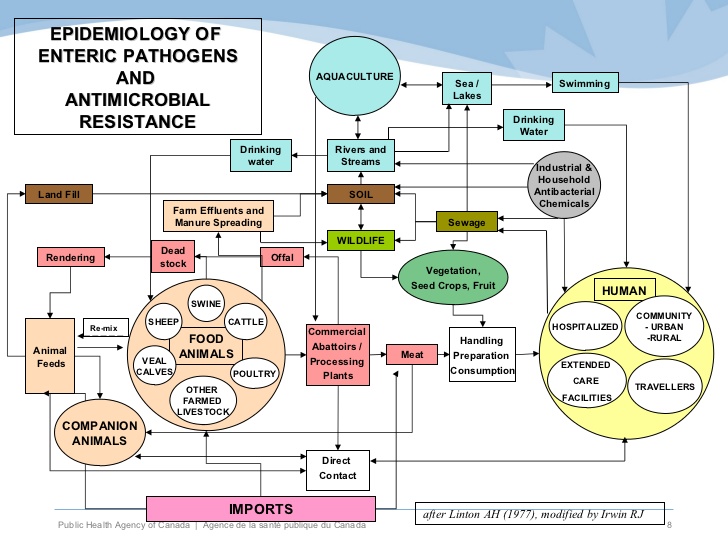 Kickbusch, WHO Health in All Policies Training: 
Trainers' meeting 24-26 March 2015, Geneva
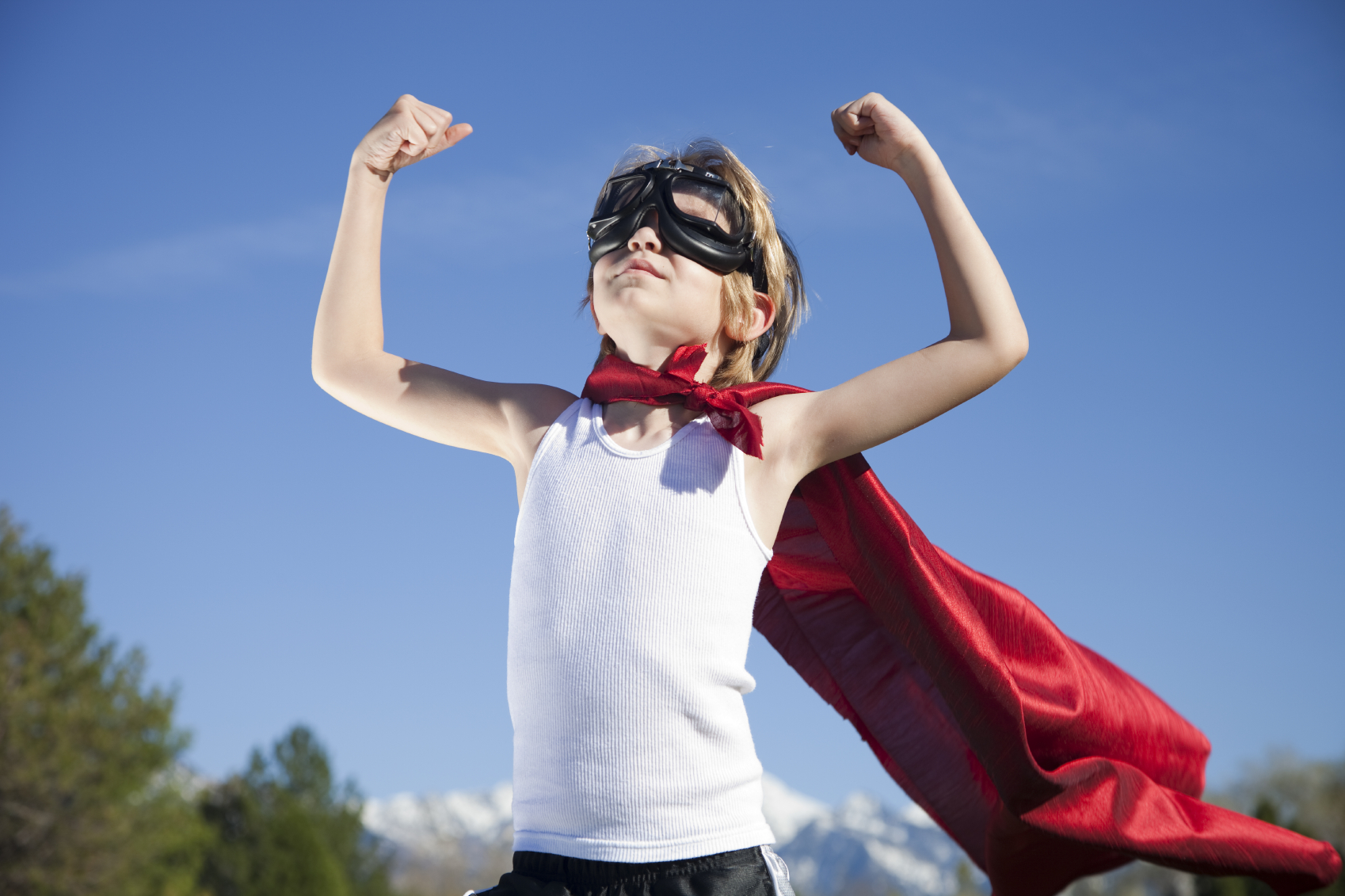 WE PROPOSE AN ADDITIONAL SDG
GOAL 18
TAKE APPROPRIATE ACTION TO REDUCE THE VULNERABILITY OF PEOPLE AROUND THE WORLD TO NEW, ACUTE, OR RAPIDLY SPREADING RISKS TO HEALTH, PARTICULARLY THOSE THREATENING TO CROSS INTERNATIONAL BORDERS
More at www.thelancet.com/journals/lancet/article/
PIIS0140-6736%2815%2960593-1/fulltext?rss=yes
Photo: iStock.com/pick-uppath
Political determinants
“The key point is that, while policy-making is a process, it is also a human endeavor and as such it is not based on objective and neutral standards. Behind every step in the policy process is a contest over equally plausible conceptions of the same abstract goal or value. Remember, those participating in policymaking are also driven by their belief systems and ideology. These values and ideologies precede and shape the decisions along every step of the policy process.”
(FrameWorks Institute, 2002)
Kickbusch, WHO Health in All Policies Training: 
Trainers' meeting 24-26 March 2015, Geneva
Whole of Government
Kickbusch, WHO Health in All Policies Training: 
Trainers' meeting 24-26 March 2015, Geneva
Public issues have become more complex and multi dimensional

One way of coping with this development: whole of government collaboration

Learning, communication, analysis and decision making processes must take place across organisational boundaries
Kickbusch, WHO Health in All Policies Training: 
Trainers' meeting 24-26 March 2015, Geneva
WOG
Whole of government – 
what does it mean?
Health is a precondition, outcome, and indicator of a sustainable society

	Health is a social goal of governments
Kickbusch, WHO Health in All Policies Training: 
Trainers' meeting 24-26 March 2015, Geneva
Pros and cons?
In 21st century governance there are two central elements to consider: efficiency and legitimacy. Both have been driving forces for multi-stakeholder processes and are central in any HIAP process.
A comprehensive multi-stakeholder process can give a high legitimacy to an initiative, but it also entails significant transaction costs. The more stakeholders at the table, the more difficult and time-consuming the process can be to come to a common understanding and position.
Kickbusch, WHO Health in All Policies Training: 
Trainers' meeting 24-26 March 2015, Geneva
To the public, the government is one whole

Think citizens need/public value not agency priorities

Do not forget overarching goal
Kickbusch, WHO Health in All Policies Training: 
Trainers' meeting 24-26 March 2015, Geneva
GOAL
Multiply effort to create public value through a connected and collaborative government

Benefits that accrue to the whole of government

„one government“
Kickbusch, WHO Health in All Policies Training: 
Trainers' meeting 24-26 March 2015, Geneva
Pandemic response
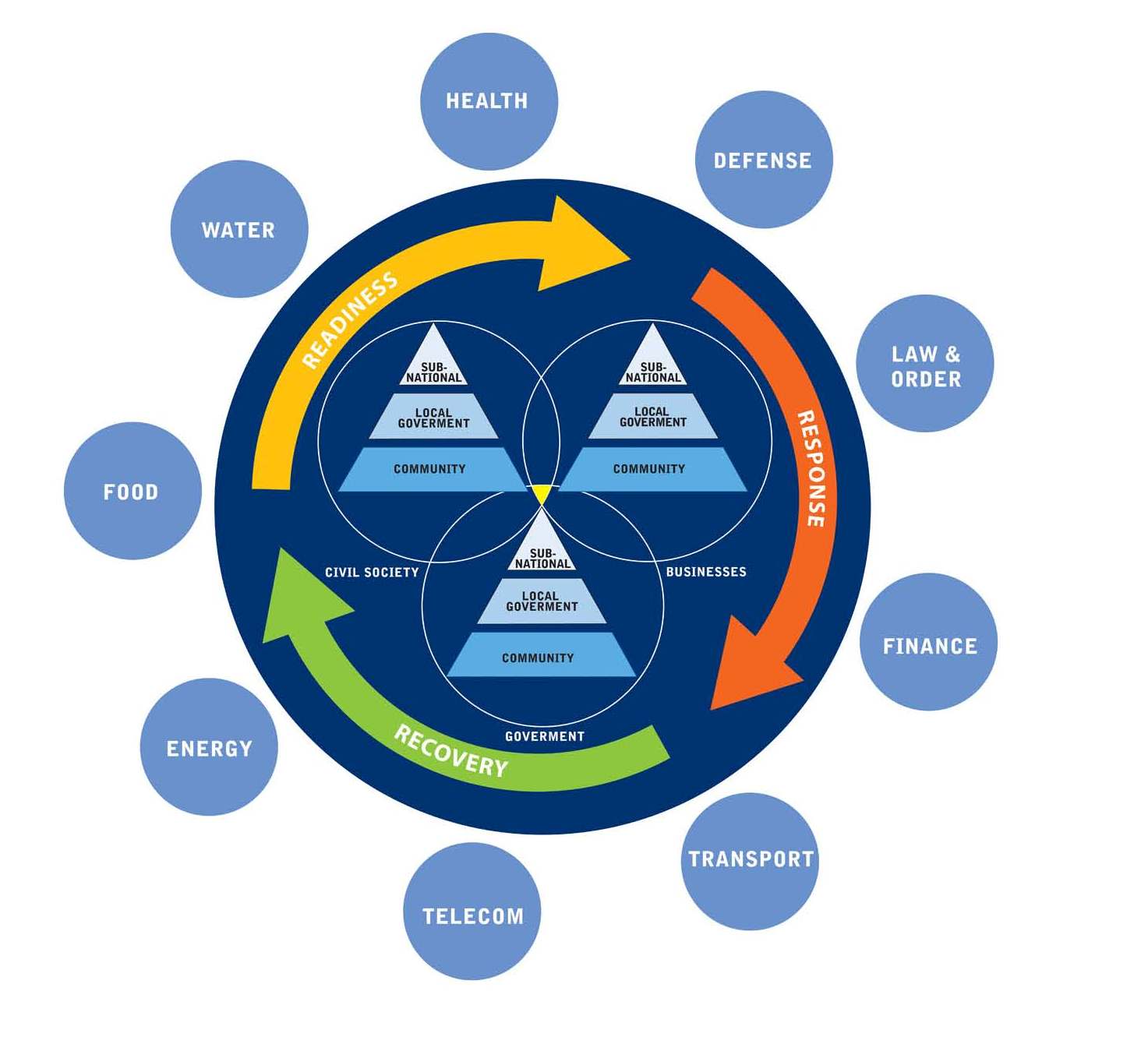 Kickbusch, WHO Health in All Policies Training: 
Trainers' meeting 24-26 March 2015, Geneva
Domestic Violence
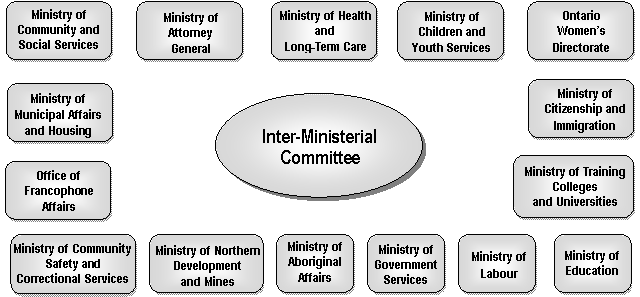 Kickbusch, WHO Health in All Policies Training: 
Trainers' meeting 24-26 March 2015, Geneva
Common characteristics of a	 whole of government approach
DIRECTION: it implies a long-term strategic focus, working towards shared goals of government or within a joint political framework of cross-cutting targets

STRUCTURE: 	it is built on a conscious and an organizational design or reorganization to support ministries and government organizations to work better together to achieve an integrated policy response  

CULTURE: it requires a cultural change within the administration and in policy making: values, leadership,  processes, working practices  and attitudes must be addressed.  

ACCOUNTABILITY: it aims to introduce shared responsibility and balance vertical and horizontal accountability as well as transparency and responsiveness  towards citizens
Kickbusch, WHO Health in All Policies Training: 
Trainers' meeting 24-26 March 2015, Geneva
Strategic triangle
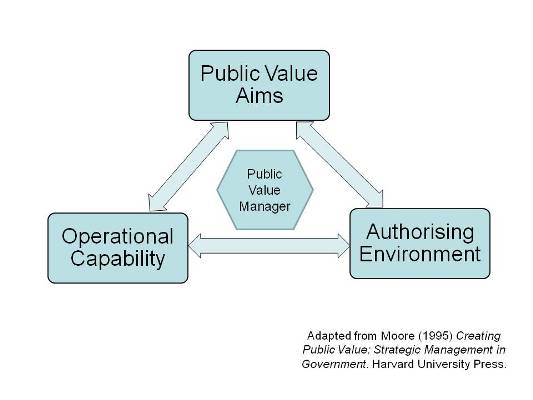 Kickbusch, WHO Health in All Policies Training: 
Trainers' meeting 24-26 March 2015, Geneva
Collective impact
Mutual gain
Negotiation – health diplomacy
Kickbusch, WHO Health in All Policies Training: 
Trainers' meeting 24-26 March 2015, Geneva
Negotiation
For a whole-of-government approach, this means negotiating across to achieve national
    policy coherence: 
for a whole-of-society approach, this means negotiating out to build coalitions with diverse actors
In addition, “negotiating up” can imply convincing high-level decision-makers
Kickbusch, WHO Health in All Policies Training: 
Trainers' meeting 24-26 March 2015, Geneva
Create a social // political space
1. Identify several initial domains for action as lever points for change – visualize relationship (tactical mapping).

2. Assemble around each lever point a strategic network of key stakeholders from the government, business sector and civil society. All assembled organizations must be willing to invest time, expertise, core competencies and financial resources to achieve the goal set by this respective network: network analysis/ stakeholder analysis

3. Bring together all the networks created according to the lever points within a whole-of-society compact that is supported by a platform to share information and research and build capacity. Create social spaces – structured conversations
Kickbusch, WHO Health in All Policies Training: 
Trainers' meeting 24-26 March 2015, Geneva
Assess action space
Kickbusch, WHO Health in All Policies Training: 
Trainers' meeting 24-26 March 2015, Geneva
Co benefits – mutual gain
Understand context
Build relationships – build trust - be flexible 
Assume good intentions
Create reciprocity – share – give credit
Discover shared values
Create common language
Harmonize policy goals
Kickbusch, WHO Health in All Policies Training: 
Trainers' meeting 24-26 March 2015, Geneva
The four step Mutual Gains Approach
Preparation
Prepare by understanding interests and alternatives. 

Value Creation
Create value by inventing without committing. Based on the interests uncovered or shared, parties should declare a period of “inventing without committing” during which they advance options by asking “what if…?” By floating different options and “packages” —bundles of options across issues—parties can discover additional interests, create options that had not previously been imagined, and generate opportunities for joint gain by trading across issues they value differently


Value Distribution
Follow Through
Kickbusch, WHO Health in All Policies Training: 
Trainers' meeting 24-26 March 2015, Geneva
Health impact – active transport
* Range reflects range of physical activity in scenarios
Kickbusch, WHO Health in All Policies Training: 
Trainers' meeting 24-26 March 2015, Geneva
Four critical considerations:
a range of trade offs
a tolerance for ambiguity and of uncertainty 
an opportunities driven approach  
a good contextual analysis:
the contextual environment: factors in the external world which impact the issue but cannot be influenced by the organization
the transactional environment: factors that are external to the organization but can be influenced by that organization
the policy or strategy space: the internal world of an organization or system which can be controlled
Kickbusch, WHO Health in All Policies Training: 
Trainers' meeting 24-26 March 2015, Geneva